National Centers forEnvironmental Information (NCEI)
NOAA Environmental Satellite Measurements of Extreme Space Weather Events
W.F. Denig1, D.C. Wilkinson1 and R.J. Redmon1
1NOAA National Centers for Environmental Information 

AGU Fall 2015
SM32A-01
1
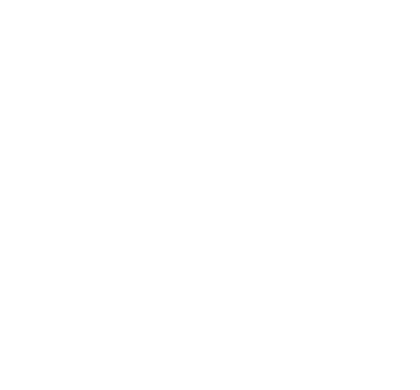 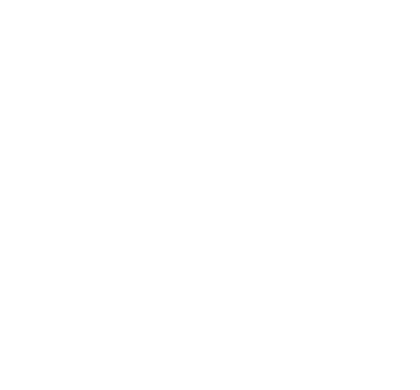 SM32A-01 – Abstract
For over 40 years the National Oceanic and Atmospheric Administration (NOAA) has continuously monitored the near-earth space environment in support of space weather operations. Data from this period have covered a wide range of geophysical conditions including periods of extreme space weather such as the great geomagnetic March 1989, the 2003 Halloween storm and the more recent St Patrick’s Day storm of 2015. While not specifically addressed here, these storms have stressed our technology infrastructure in unexpected and surprising ways. Space weather data from NOAA geostationary (GOES) and polar (POES) satellites along with supporting data from the Air Force are presented to compare and contrast the space environmental conditions measured during extreme events.
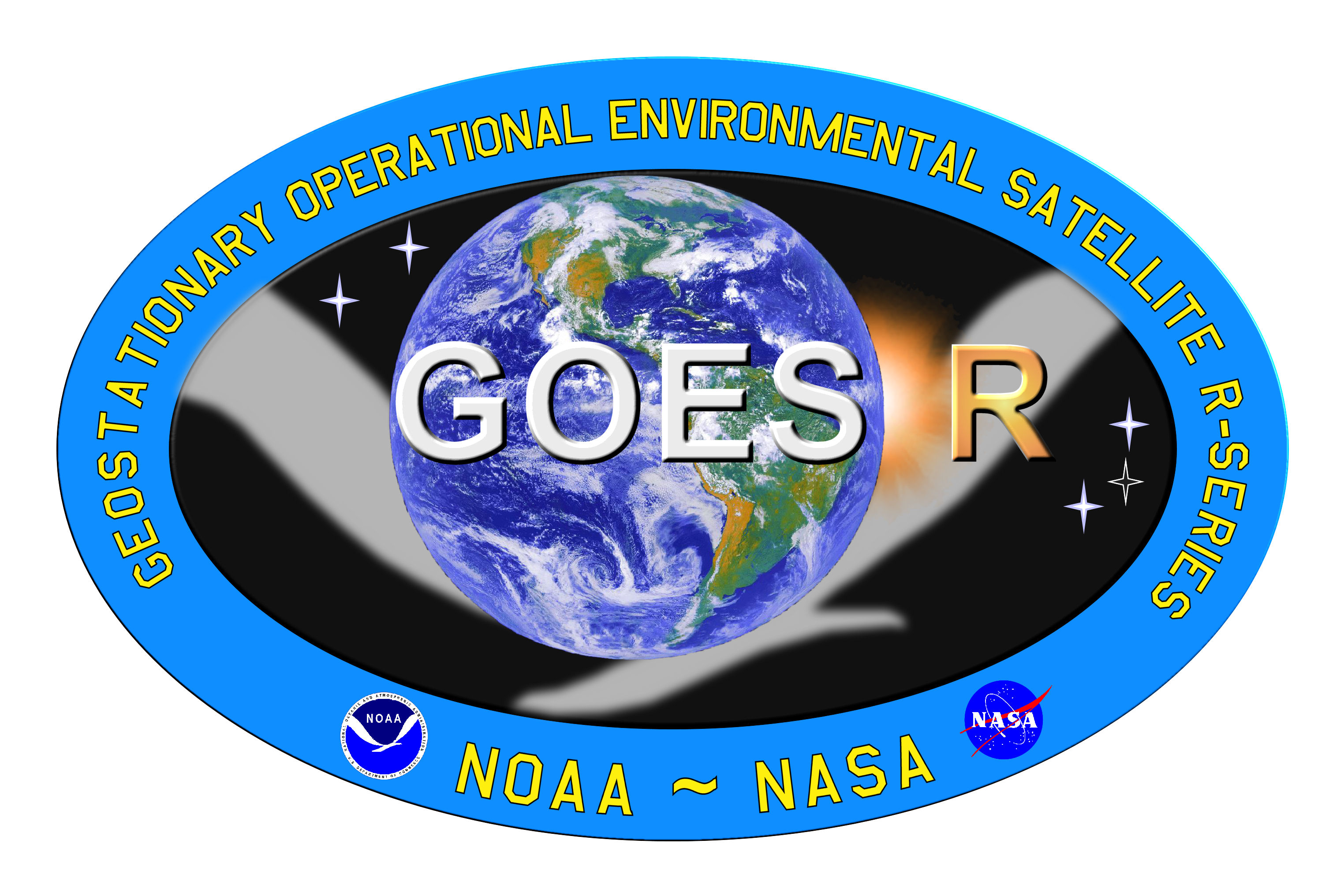 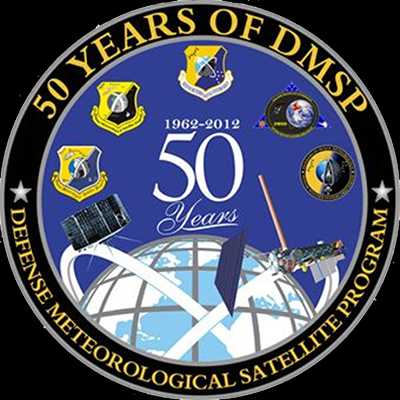 2
GOES Overview (1983 – 2014)
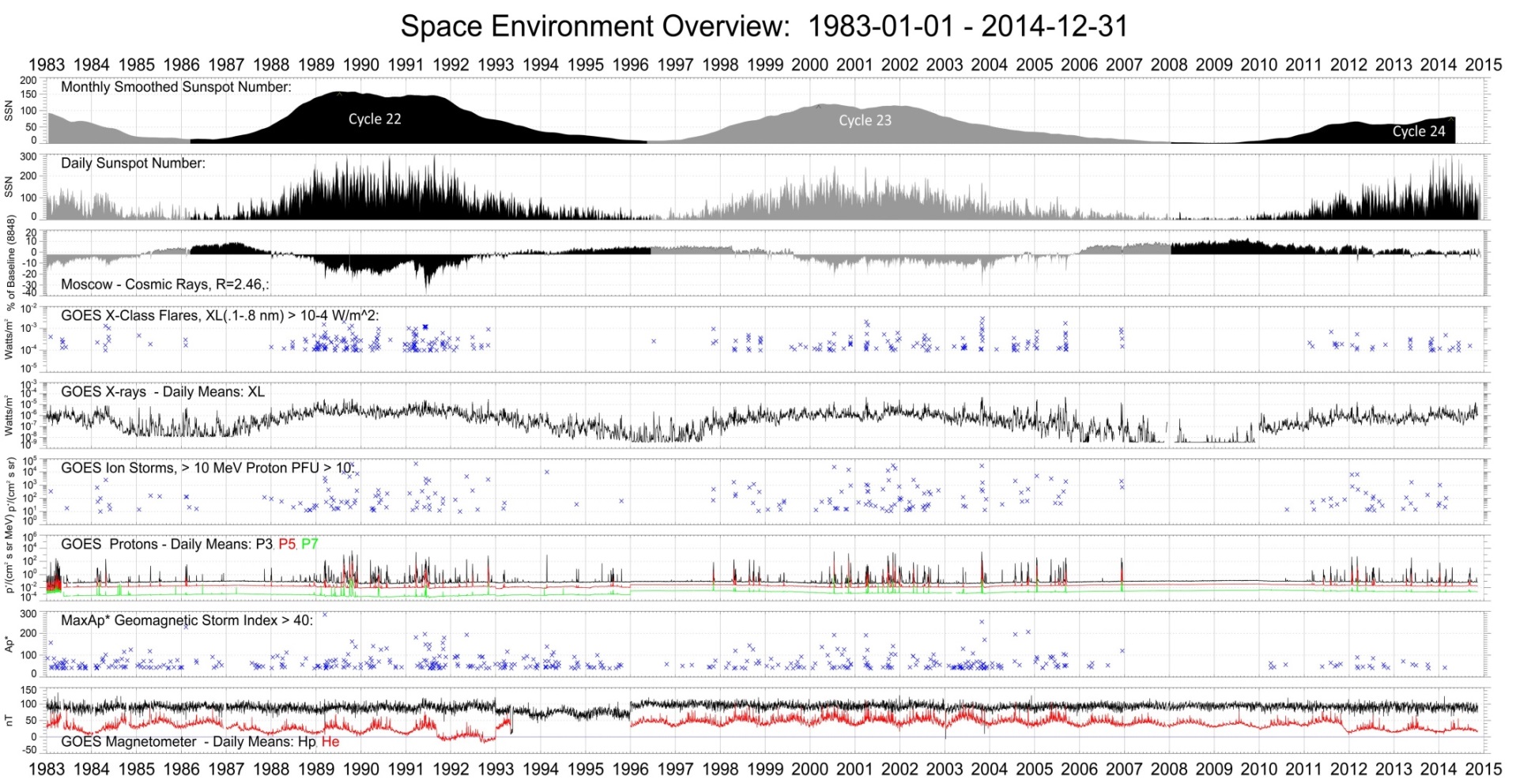 Red Lines:
Mar 1989
Jul 2000
Oct 2003
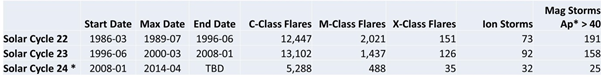 [Speaker Notes: CMG works with scientists and observing programs from all of NOAA’s LOs.
CMG develops operational magnetic and elevation models for the U.S. DoD, NATO, NWS, FAA, NOAA, and the commercial transportation industry.
CMG develops improved and updated seamless digital elevation models as called for in the National Ocean Policy to support better coastal flood forecast and community mitigation efforts.
CMG supports better coordination and collaboration on federal ocean mapping data collection, use and re-use of data.
CMG operates the International Hydrographic Office’s Data Center for Digital Bathymetry (IHO DCDB).]
NOAA Extreme Space Wx
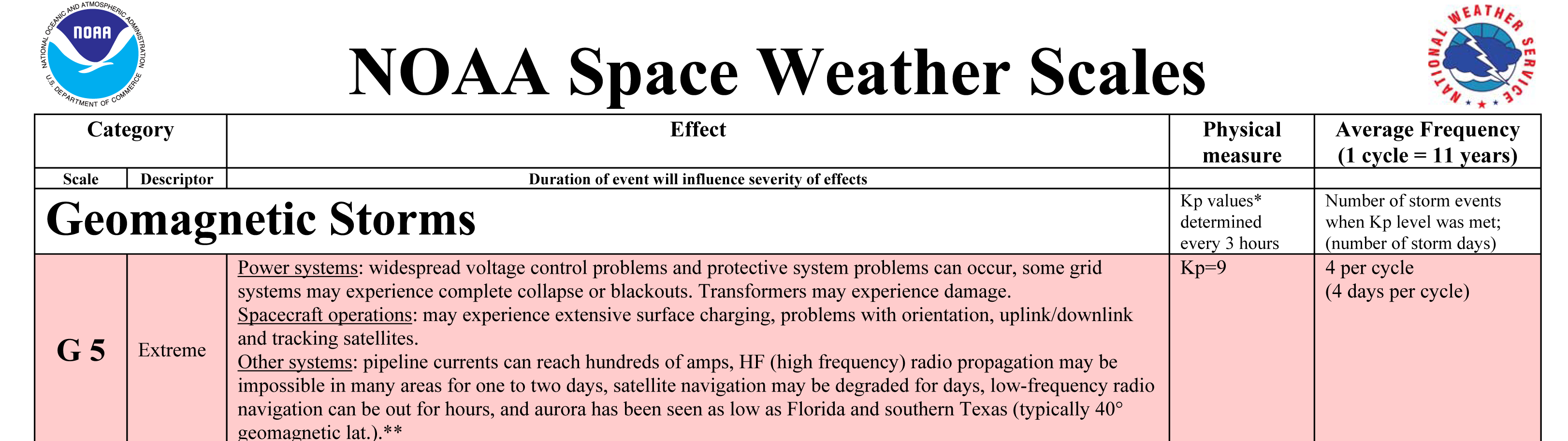 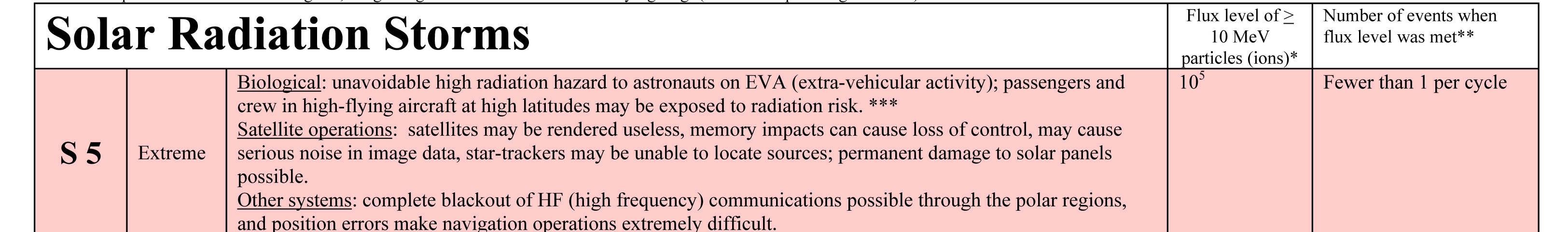 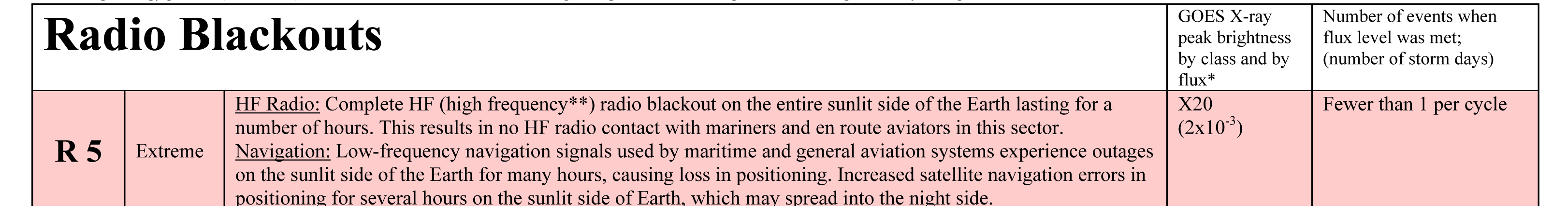 http://www.swpc.noaa.gov/noaa-scales-explanation
4
Extreme Events
1SOLRAD9 (Dere et al. [1973]) //  2IMP6 (Kohl et al. [ 1973])  // See UAG-28 – NGDC[1973]
5
[Speaker Notes: 1 pfu (proton flux unit) = 1 /cm**2-ster-sec]
10-15 Mar 1989
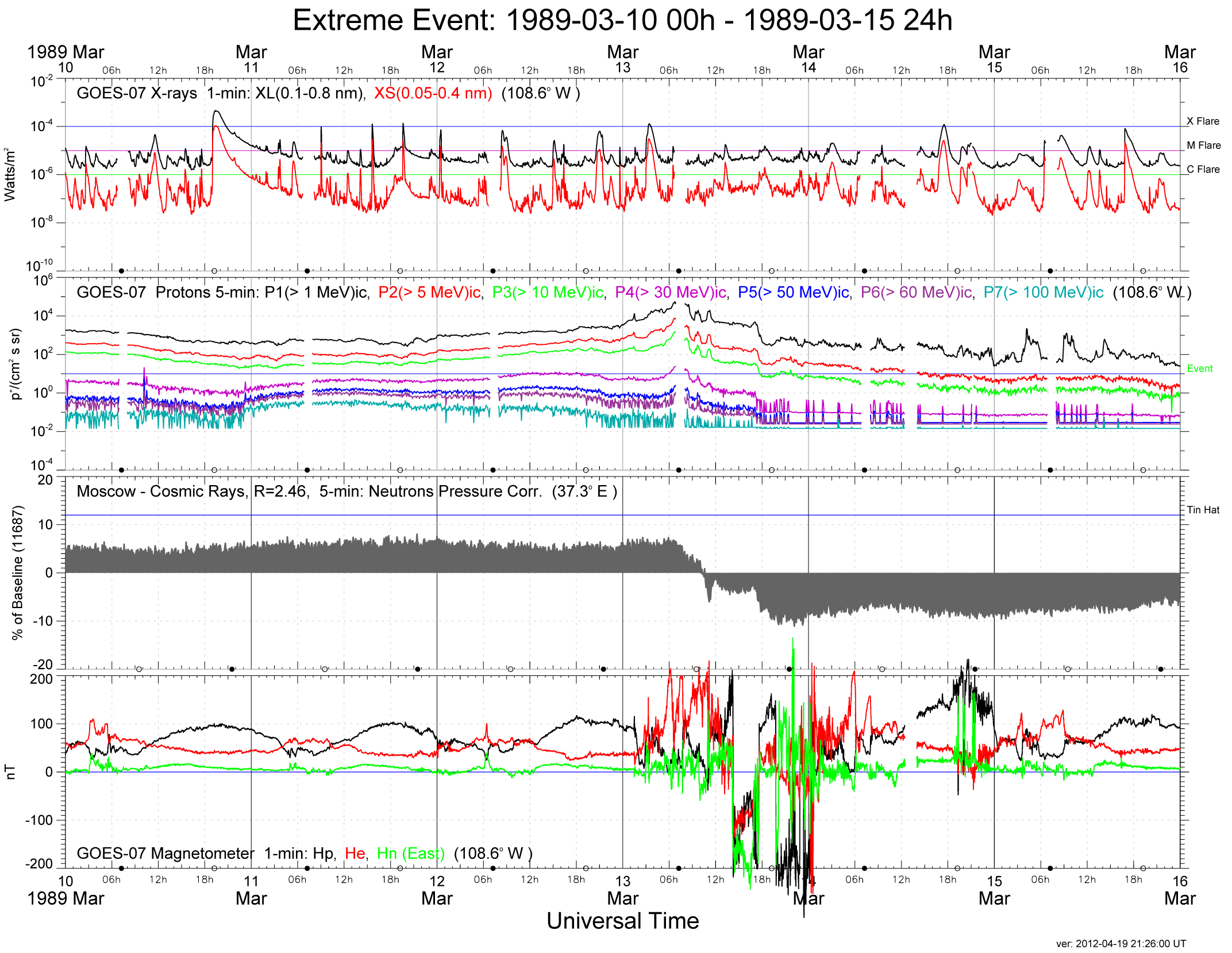 R5
6
10-15 Mar 1989
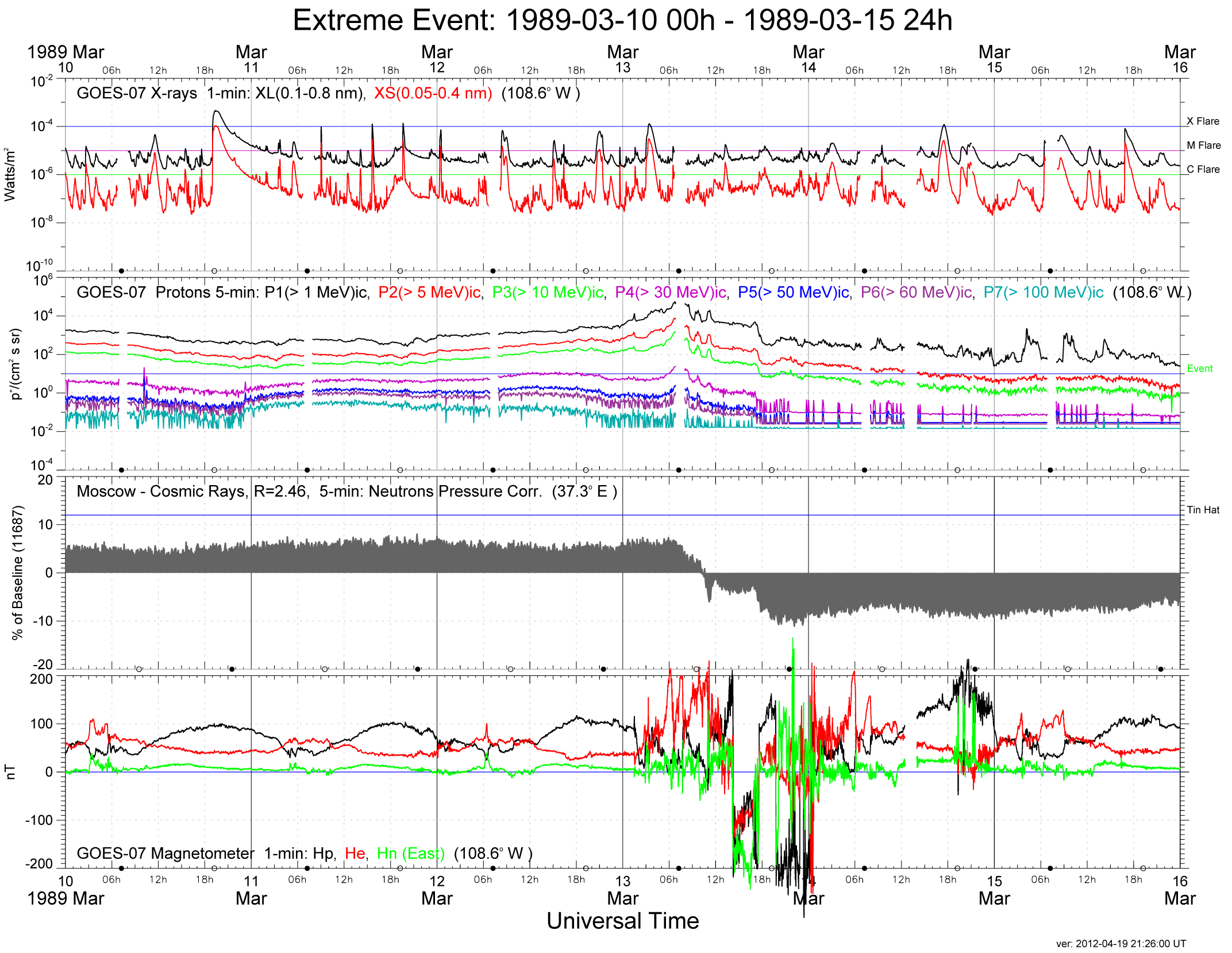 R5
S3
7
10-15 Mar 1989
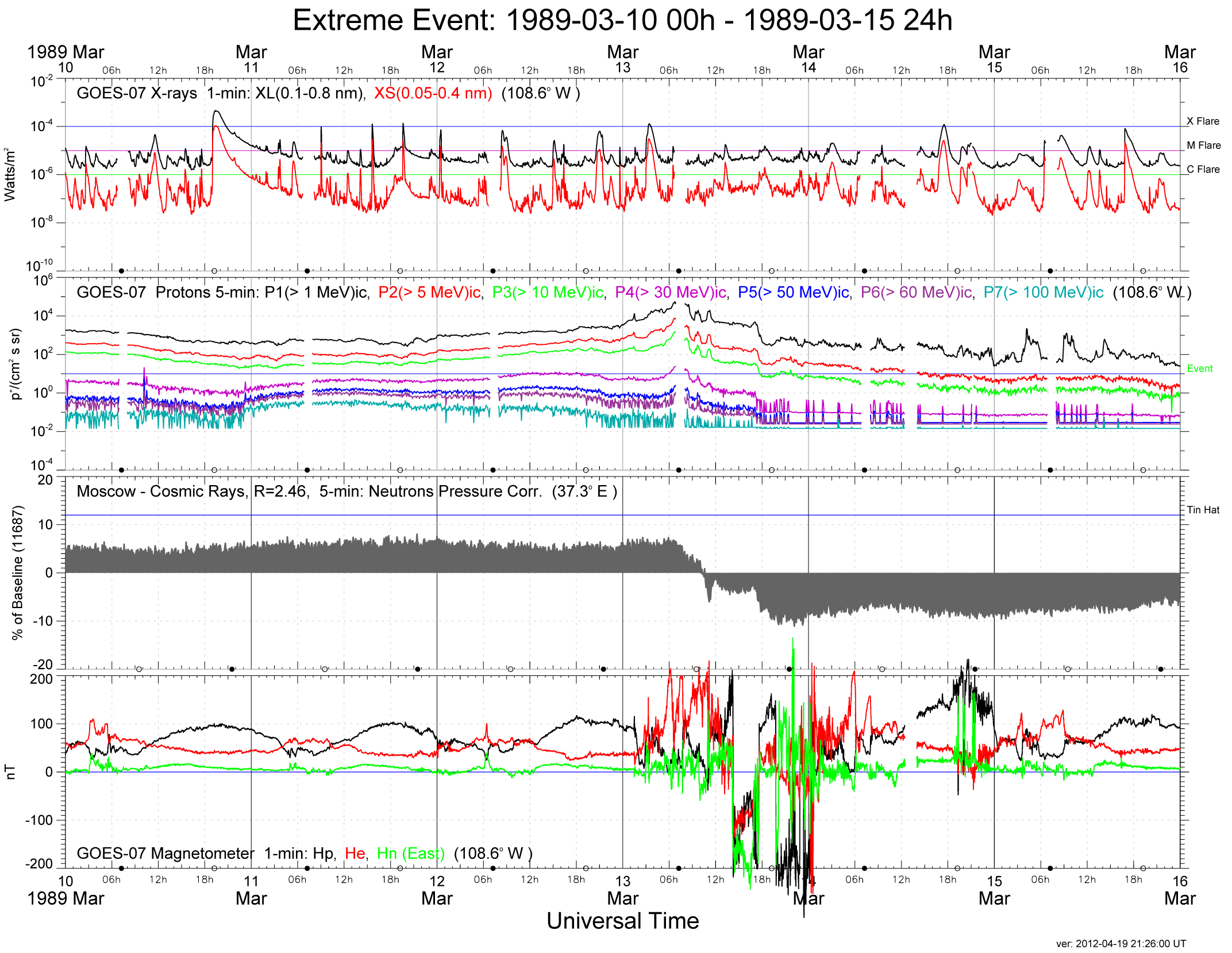 R5
S3
G5
8
10-15 Mar 1989
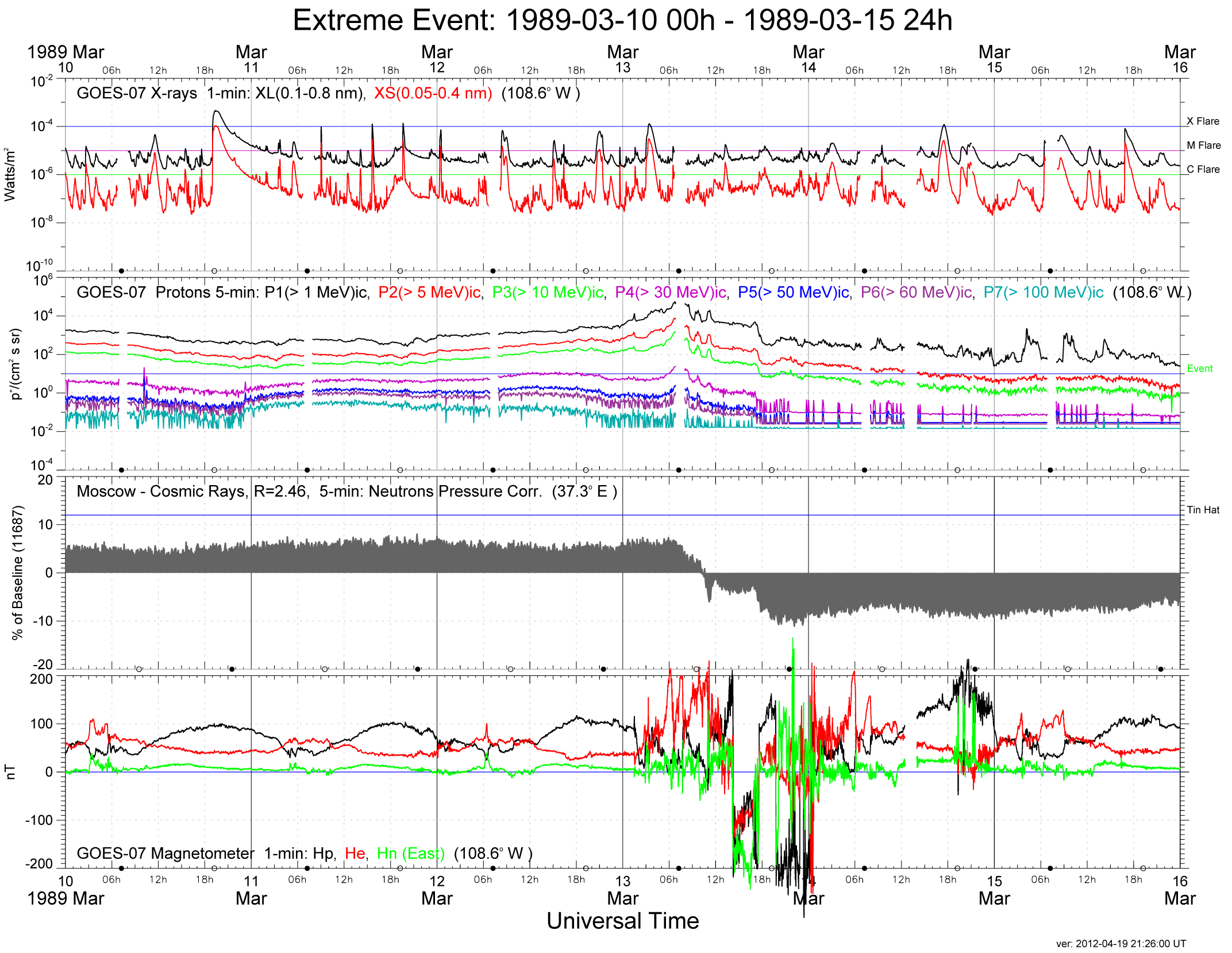 R5
S3
G5
Forbush
Decrease
DMSP
9
10-15 Mar 1989
AB = 51.8o MLAT
AB = 51.6o MLAT
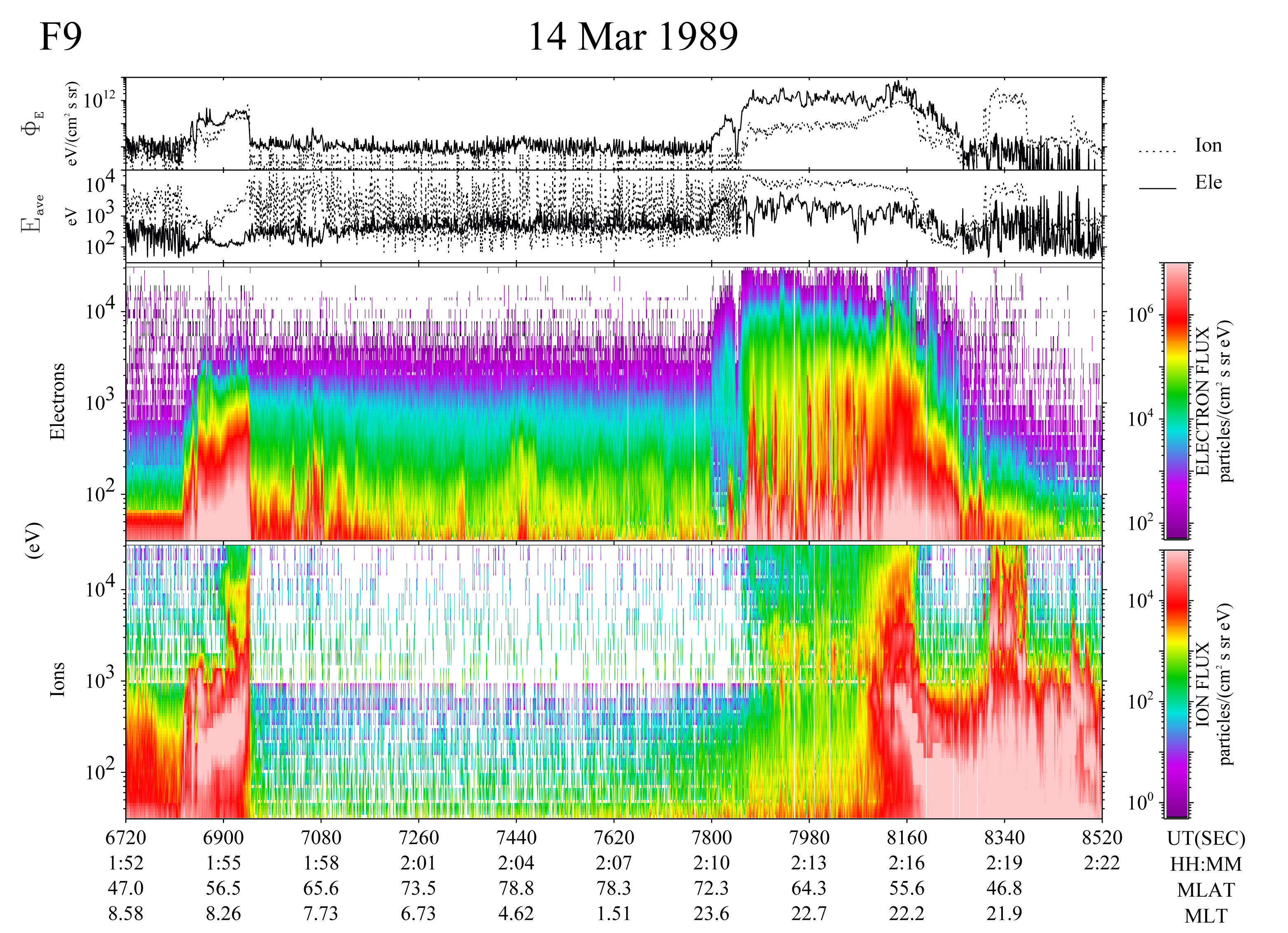 Take Aways:
Flare Class: X15
SPE: Slow rise
Forbush decrease
Expanded auroral zone
Washington D.C. (l = 38.9o)
Kezhma, Russia  (l = 58.7o)
(Krasnsyarsk Krai)
Boston  (l = 42.4o)
Montreal (l = 45.5o)
10
14-16 Jul 2000
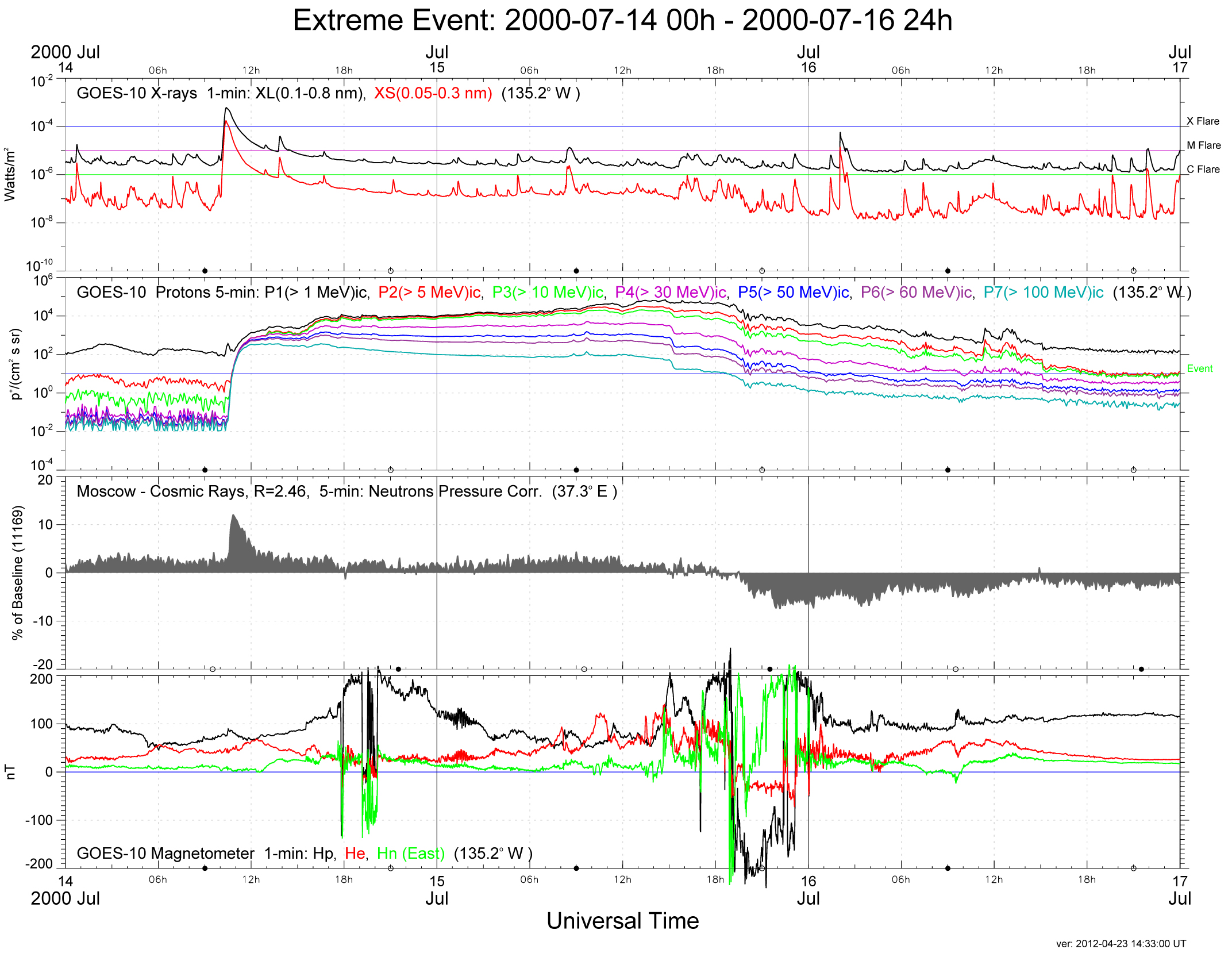 R3
S4
G5
Prompt
GLE
DMSP
11
14-16 Jul 2000
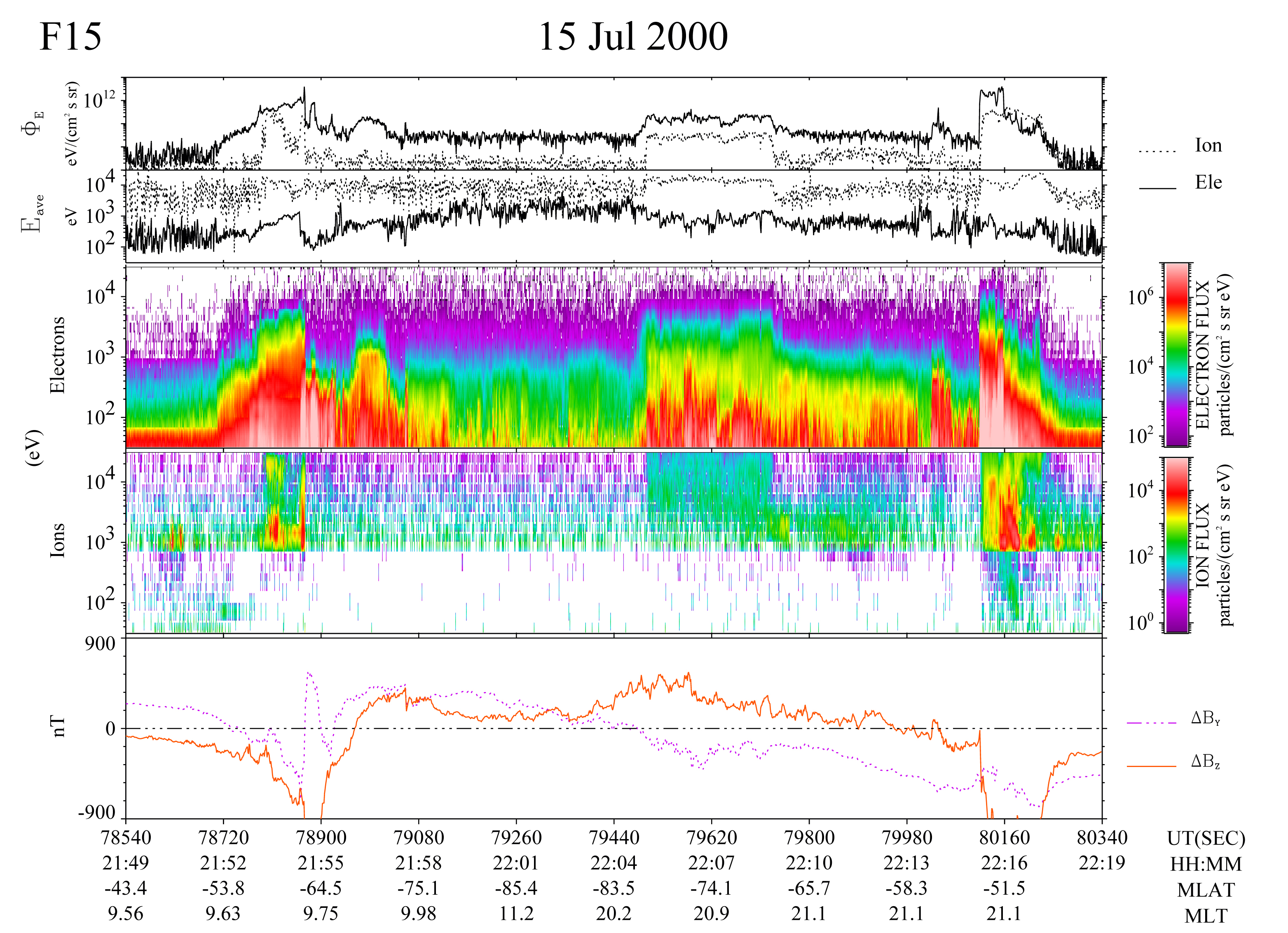 53.1
48.0
Take Aways:
SPE: 24,000 pfus
Prompt  rise
Ground Level Event
Ionospheric response
R2
R1
R1
R2
Field-Aligned
Currents (FACs)
Region 1/2 FACs
>> 1 mA/m2
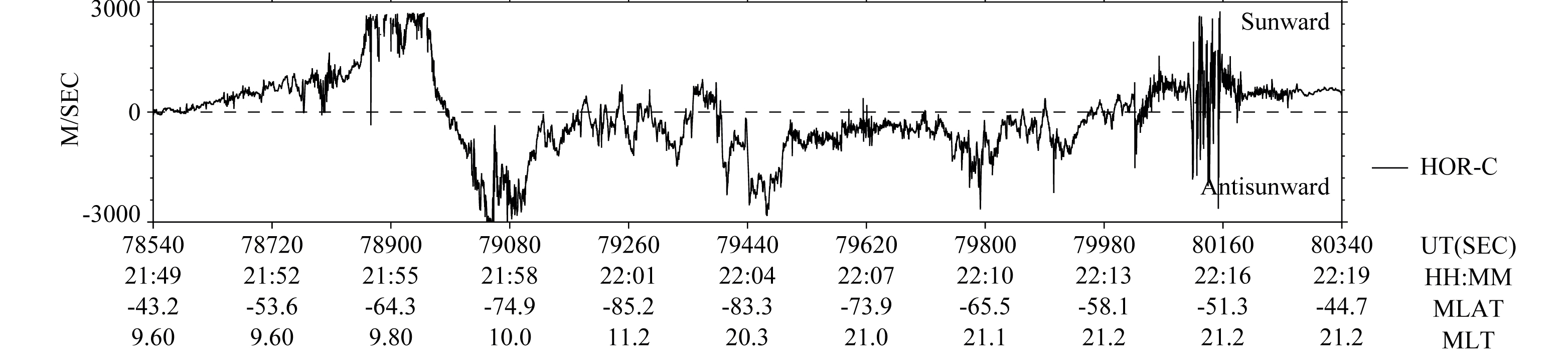 Convective
Drifts
Morningside  drifts
> 3 km/s (~150 mV/m)
12
10-Oct – 06 Nov 2003
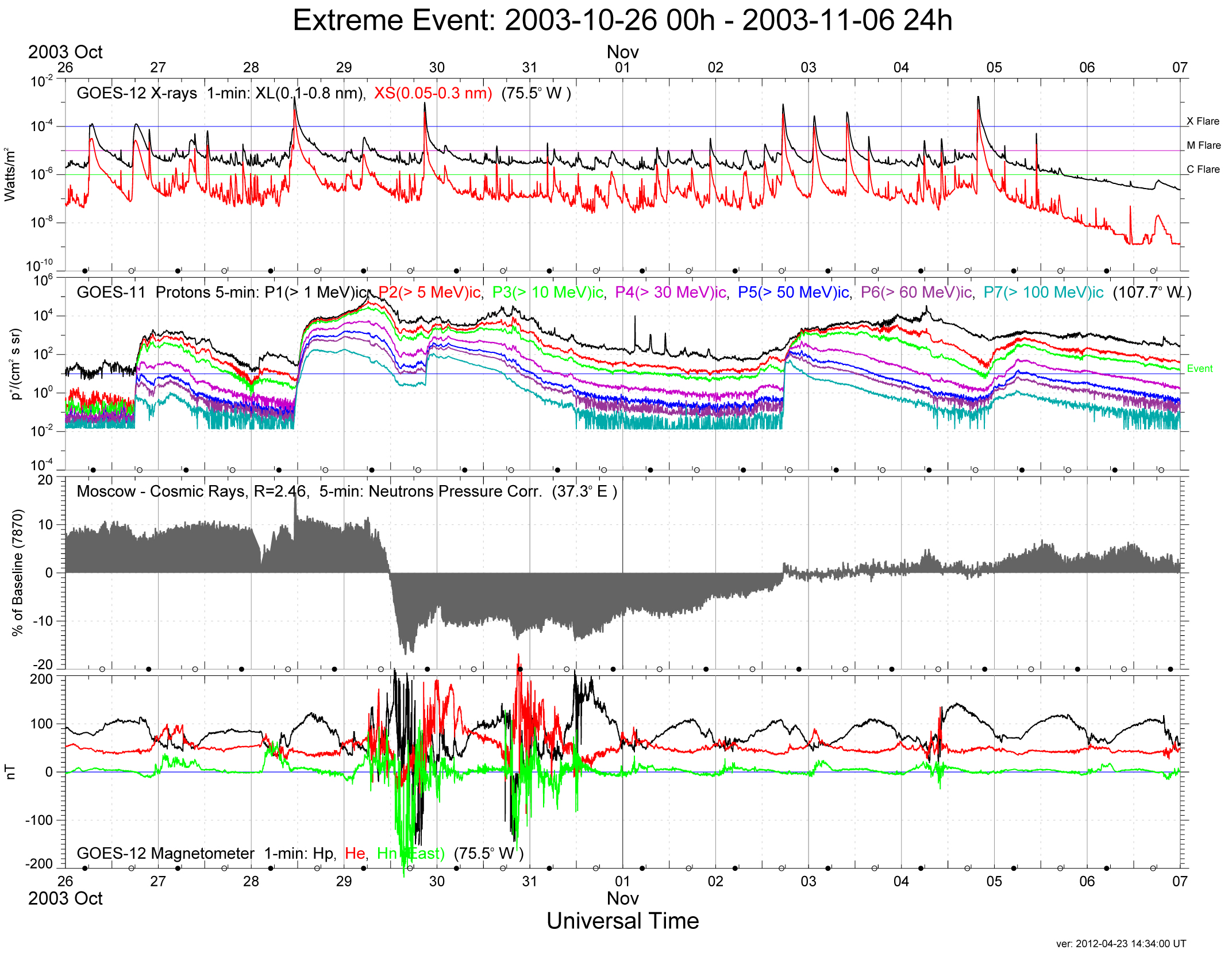 R4/5
S4
G5
?
DMSP
13
10-Oct – 06 Nov 2003
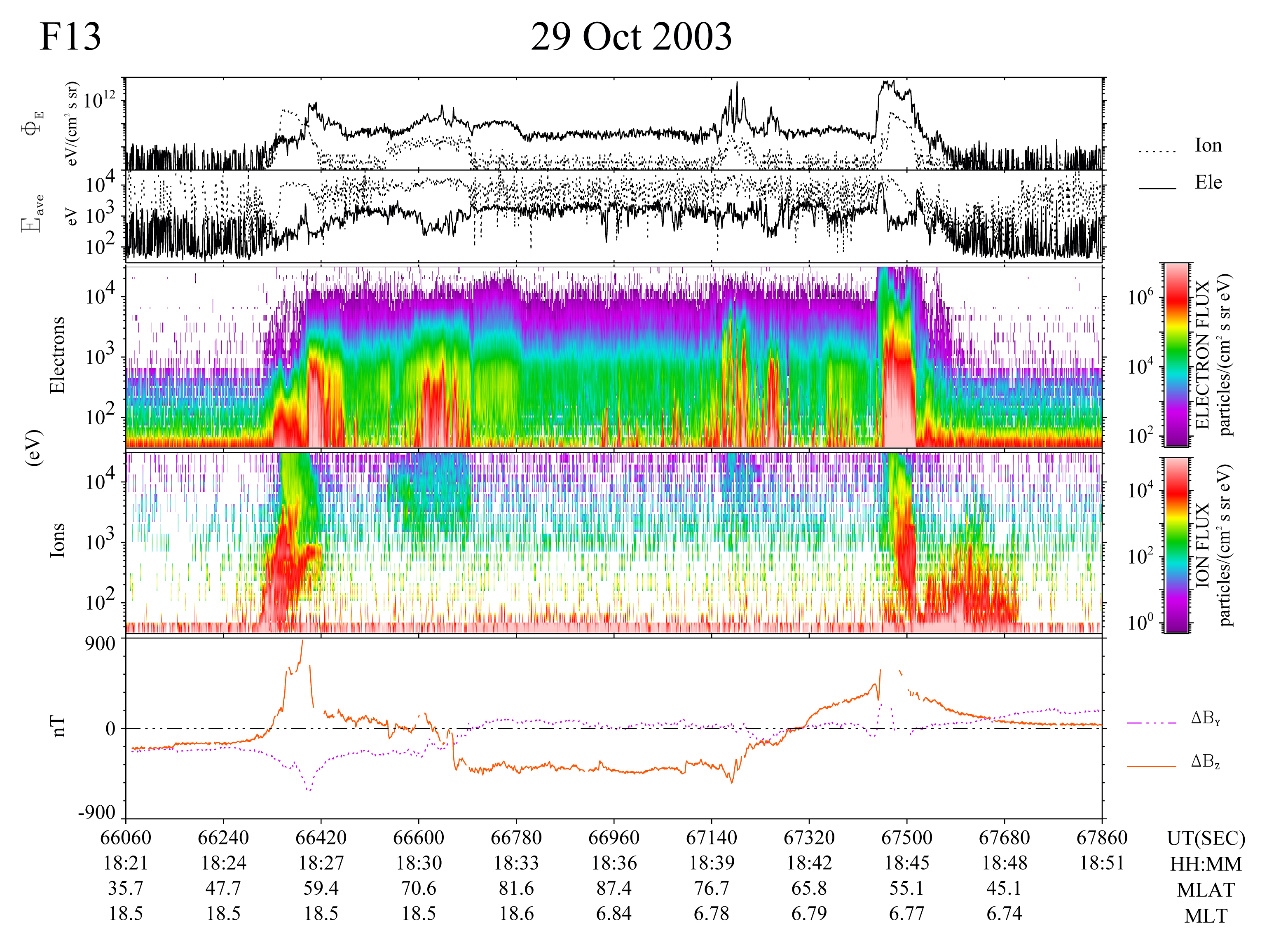 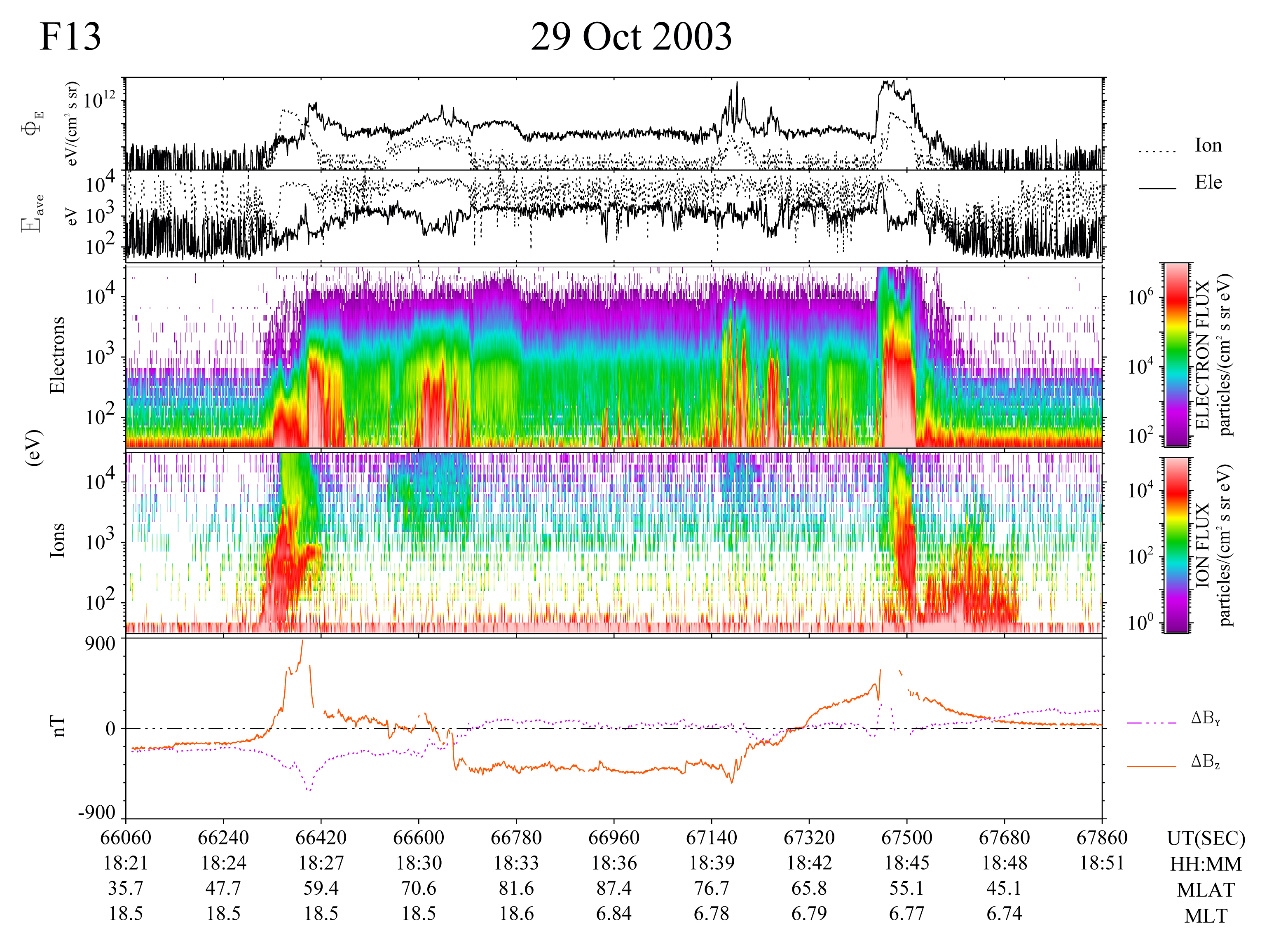 52.4o
51.6o
Take Aways::
Expanded Auroral Zone
  Typical  -IMF Bz
R2
R1
R1
R2
Sunward
Sunward
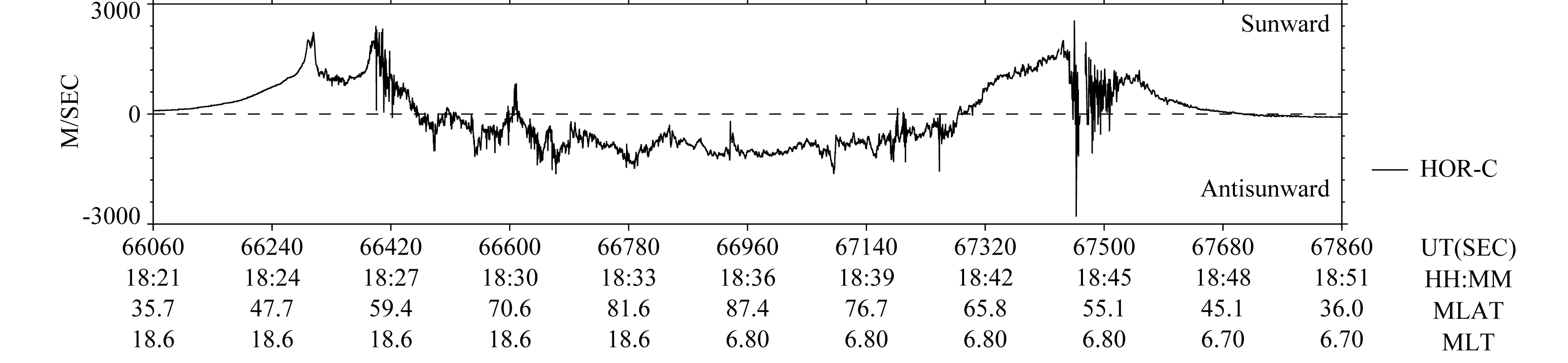 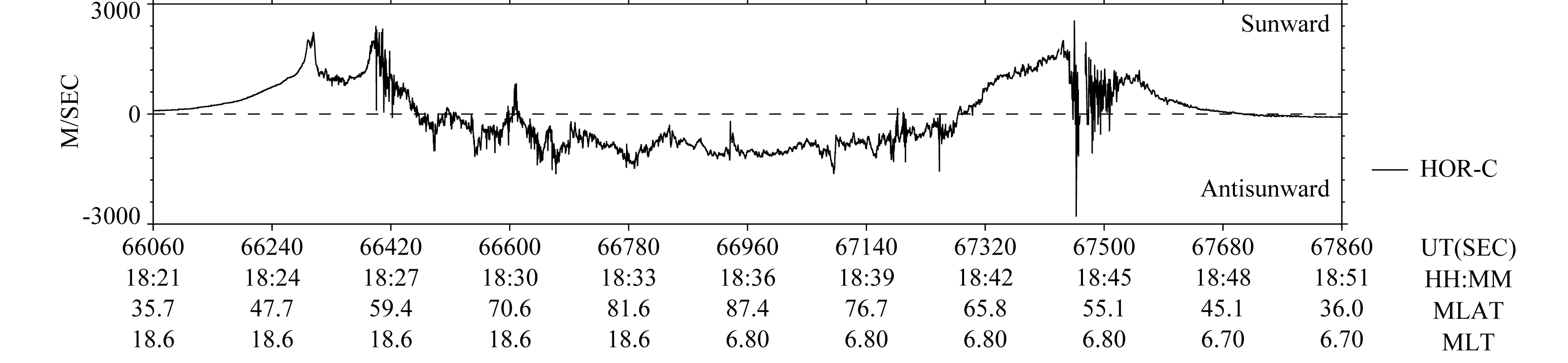 SAID
Antisunward Drifts
14
10-Oct – 06 Nov 2003
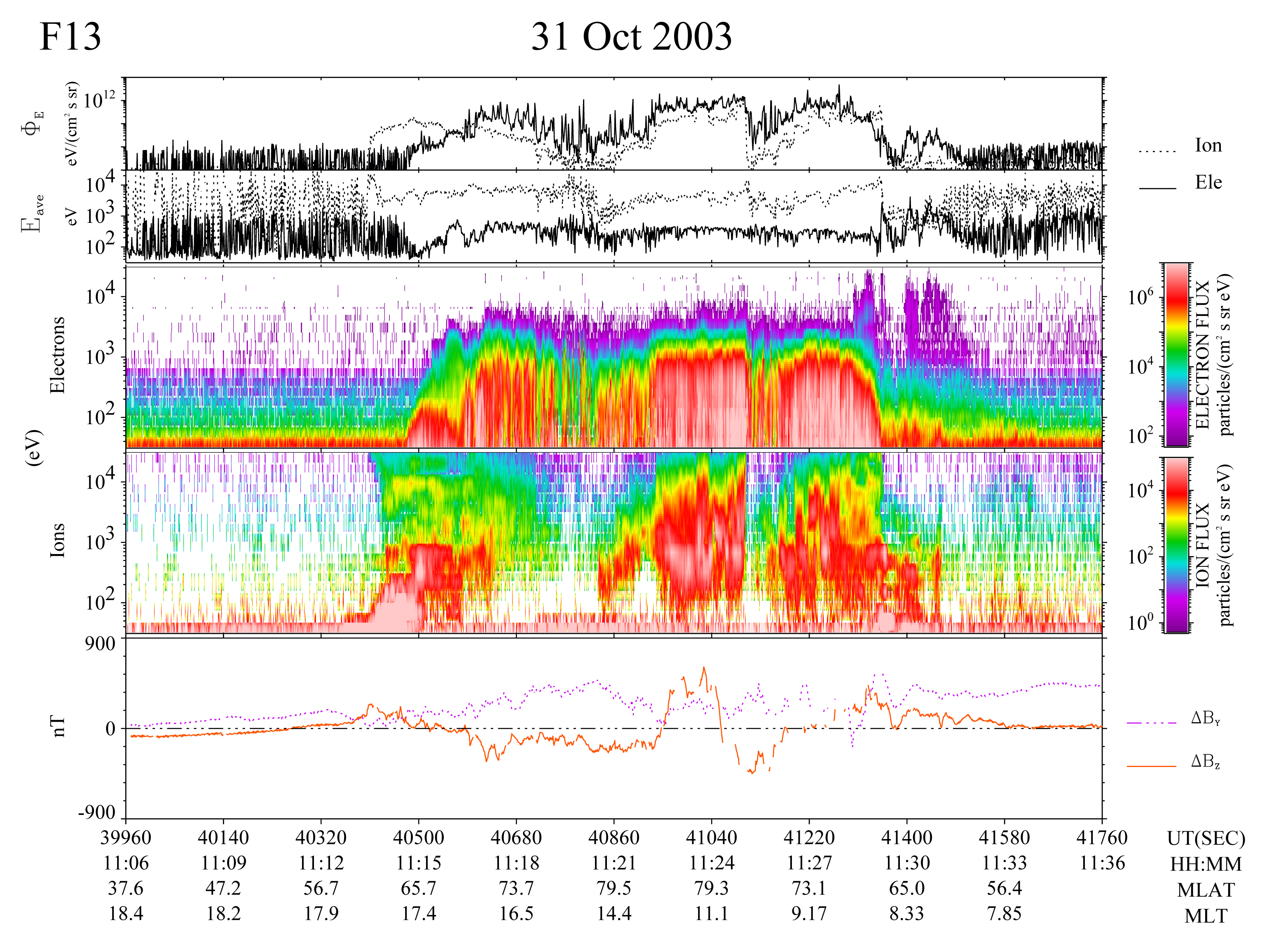 65.3
67.1
Take Aways::
Compressed polar cap
Very strong sunward convection in polar cap
+IMF Bz
Jin
Jout
Reversed
Convection
(EDusk-to-Dawn)
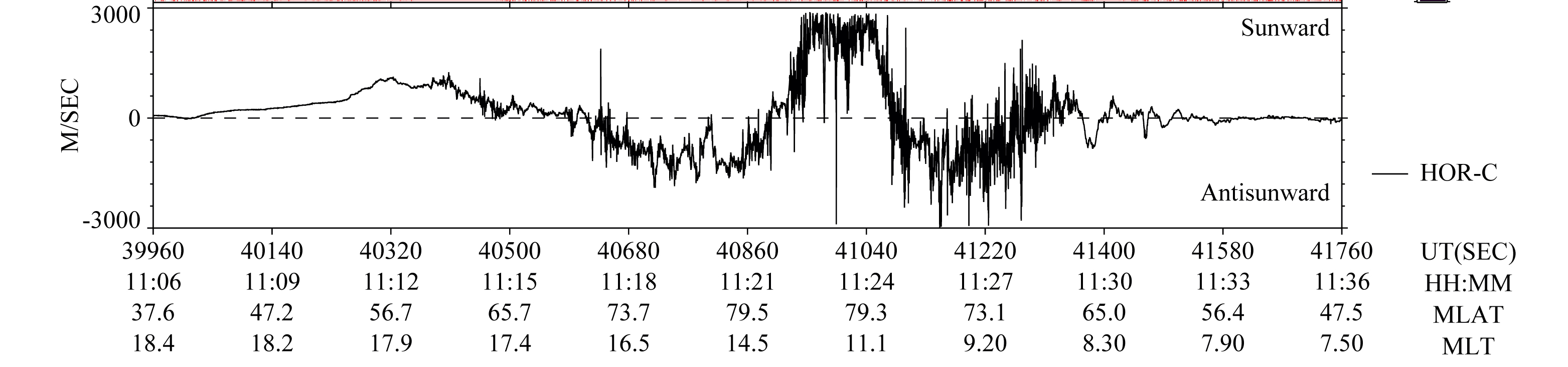 15
March 15-22, 2015
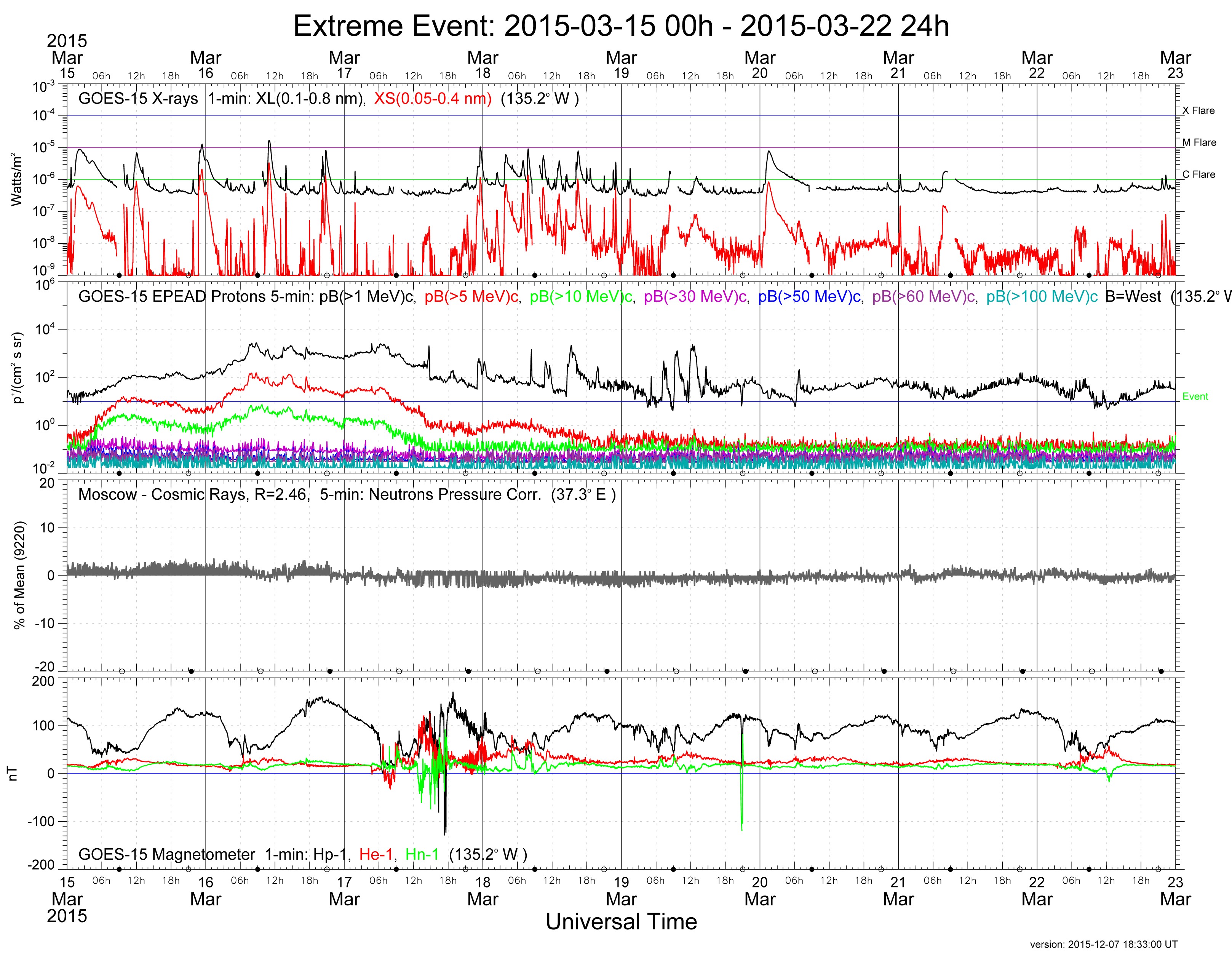 Not so
R1
S0
G4

See
Rob Redmon
SM41C-2499
16
Summary
Long-term measurements of the space environment provide opportunities to compare / contrast extreme SWx events
Since the mid 1970s the NOAA GOES satellites have monitored the GEO environment in much the same way
The NOAA Space Weather Scales provide an easy way to characterize the impact of extreme events
When combined with data from polar-orbiting satellites these data can provide a synoptic view of the space environment
GOES satellites will provide continuity of measurements through 2036 (at least)
Well characterized auroral measurements will sunset when DMSP reaches its End-Of-Life (EOL) – possibly sooner
17